Status of State-Led Basin-Wide Feasibility Studies
Briefing to theCentral Valley Flood Protection Board

June 28, 2013
Today’s Briefing
Purpose and Scope of Basin-Wide Feasibility Studies
Planning Approach to BWFS
Activities to Date
Board Briefing Schedule …“some ideas”
Purpose and Scope of Basin-Wide Feasibility Studies
State Systemwide Investment Approach
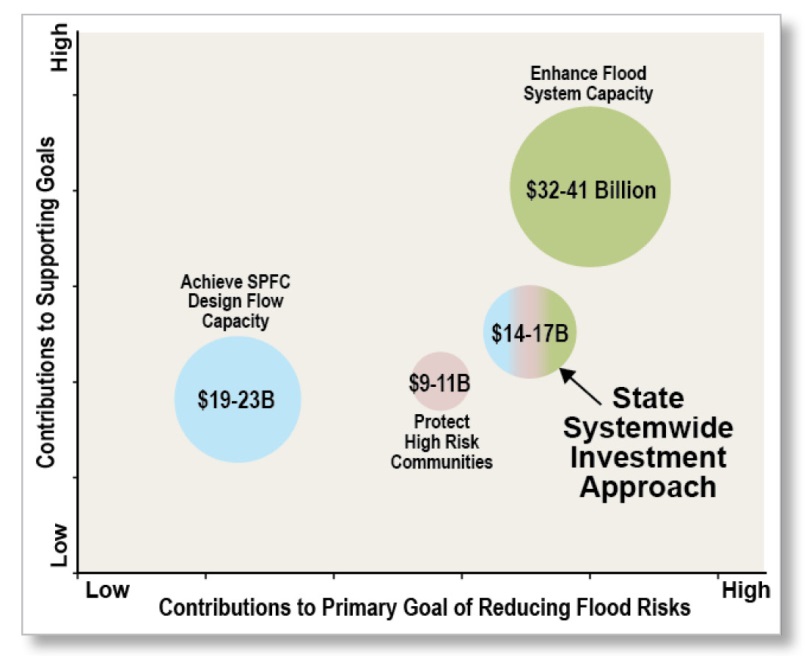 Relative Comparison of Preliminary Approaches to State Systemwide Investment Approach (from 2012 CVFPP)
Geographic Scope of Studies
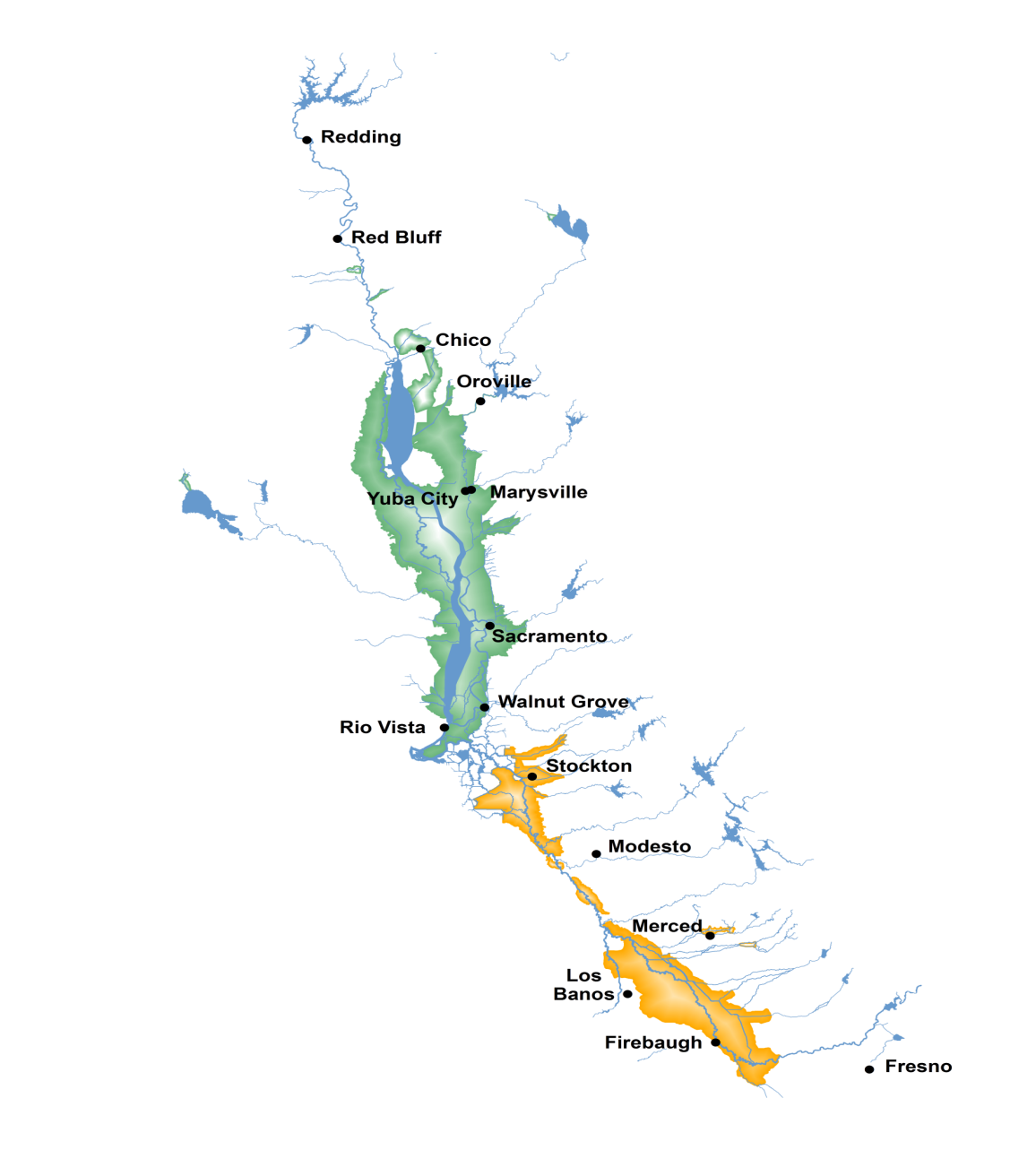 DWR has launched two Basin-Wide Feasibility Studies (BWFS) to refine the physical improvements broadly described in the 2012 CVFPP
Sacramento River Basin 
San Joaquin River Basin
Purpose of BWFS…
… is to evaluate the feasibility of different alternatives for improving the flood management system, consistent with the SSIA, including 
Improving flood management system flexibility and resiliency through expansion and extension of the flood bypass system and other system improvements 
Integrating ecosystem enhancements and other multi-objective projects with systemwide flood management improvements 
Combining regional improvements with system improvements to identify the State’s systemwide investment package.
Scope of BWFS
Refine SSIA System Improvements
Weir and bypass system expansion
New bypasses
Flood system structure modifications
Conjunctive use and groundwater recharge
System operational changes through coordinated reservoir operations
Mitigation features (for potential flood stage increases of other improvements)
Focus of Activities to Date
Planning Approach to BWFS
Planning Approach
Specify problems and opportunities
Inventory and forecast conditions
Formulate alternative plans
Evaluate effects/screen alternative plans
Compare alternative plans
Select recommended plan
BWFS Development Milestones
Continuous integration with Conservation Strategy development
Phase 1
Phase 2
M6 - Final BWFS Report
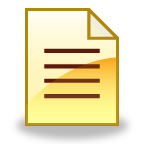 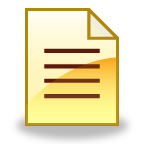 Study Initiation
M1 - Identify Basin Problems, Objectives & System Improvement Features
M2 - Formulate Alternative Options
M3 - Identify Preferred Option
M4 - Public Draft BWFS Report
M5 - Public Comments and Revisions
2013
2012
2014
2016
2015
Integration with Regional Flood Management Plans
Technical Analysis Process
Phase 1
Phase 2
Step
Step
Step
Step
1
2
3
4
Identify & evaluate potential bypass improvement features
Formulate bypass system options (Combination of Features)
Compare preliminary plans & explore trade-offs
Refine & confirm recommended basin-wide plan
Compare benefits & costs systemwide,  & evaluate tradeoffs
Option 1
Evaluate & compare individually
Evaluate & compare combinations
Preferred Option
Option 2
Option 3
One Process, Many Activities
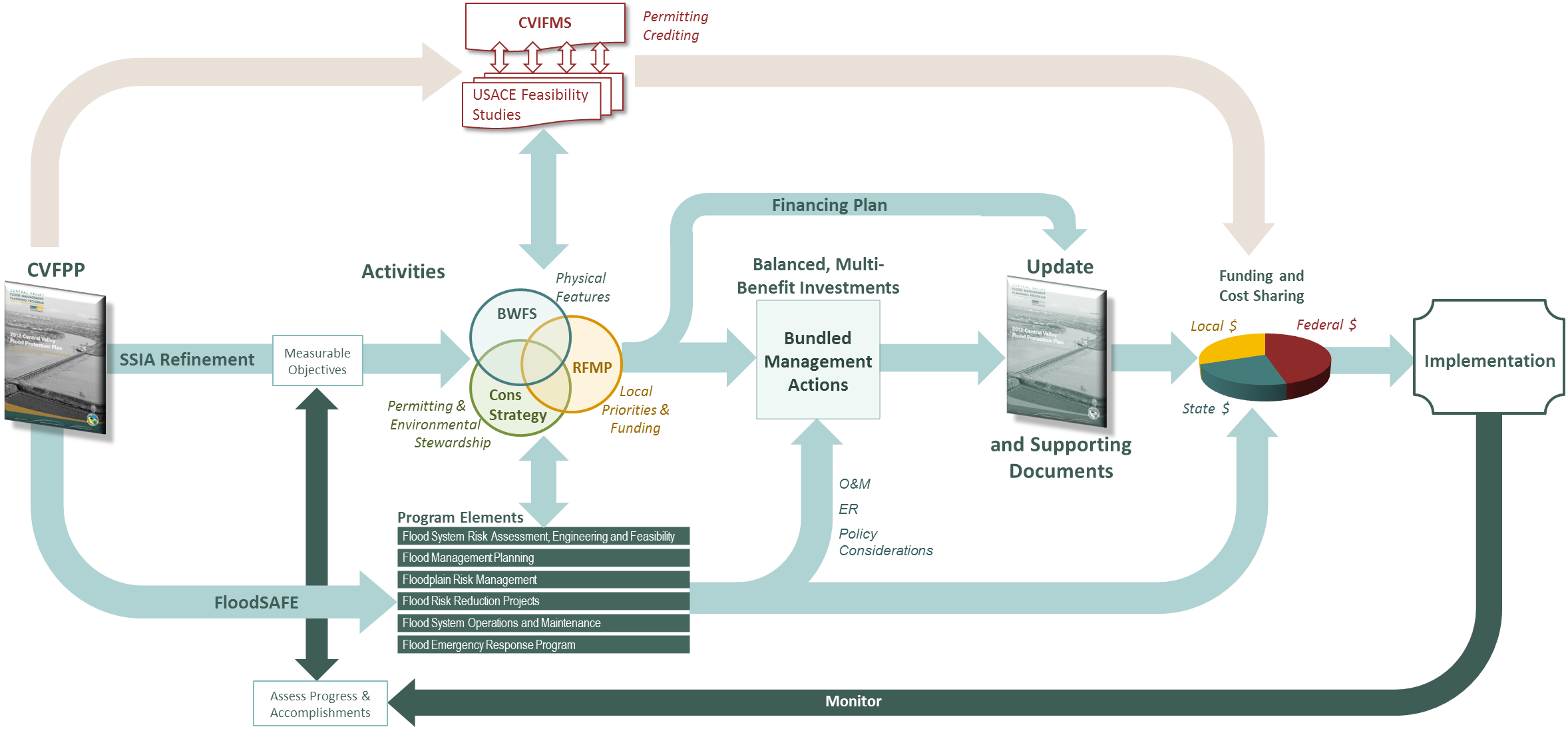 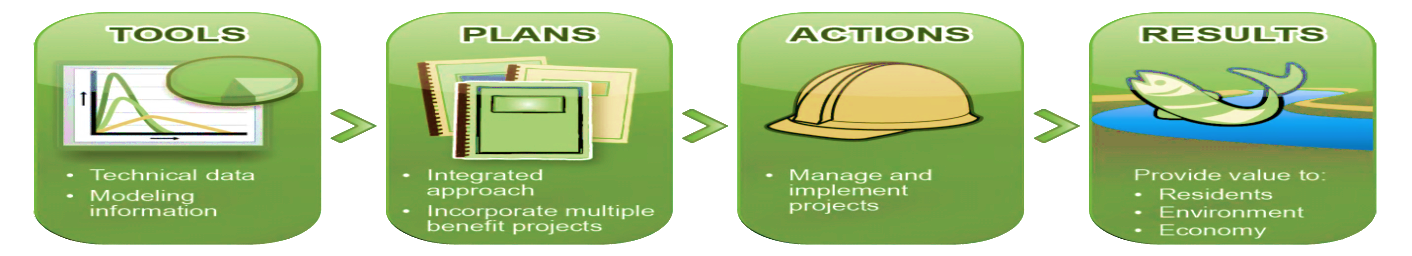 Scope of CVFPP Implementation Planning Efforts
State-Led
Central Valley Flood System Conservation Strategy
Basin-Wide Feasibility Studies
State Interest
Local/Regional Priorities
Locally-led Regional Flood Management Planning
Opportunities for Alignment
Review Regional Atlas
Collect Data
ID Regional Problems & Priorities
Representative Regional Flood Management Planning (RFMP) Activities
Initial List of Regional Solutions
Screening Criteria
Evaluate and Compare
Prioritized Project List
ID Financing Strategies
Finance Plan
Draft and Final RFM Plan
Feather
Upper/Mid Sac 
Lower Sac
Lower San Joaquin
Mid San Joaquin
Upper San Joaquin
Individual RFMPs
Timeframe
Communications and Engagement
Problems
Management Actions
Objectives
Information 
Sharing
Collaboration
Informal Communication
Projects
Implementation
Land Use
Operations & Maintenance
Regulatory
Activities to Date
Activities to Date…and continuing
Problem Identification
Objectives
Technical data and analyses
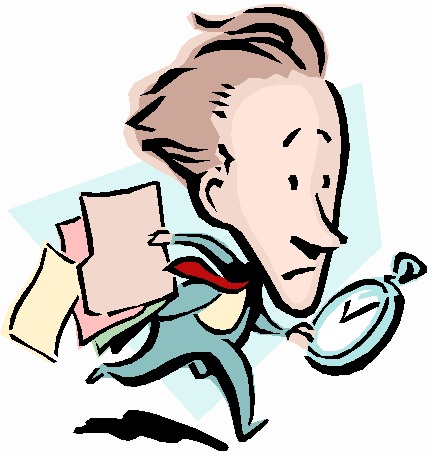 Problem Identification & Objectives
Problems
What do we want to achieve?
What do we measure?
How much is needed to achieve the results?
Objectives
Management Actions
SSIA Refinement: What actions best  achieve the objectives?
Implementation
Are we making progress?
Do we need to adjust our actions?
Monitoring
Draft Objective Topics
Basin-Wide Feasibility Study Objective Topics
2012 CVFPP Goals
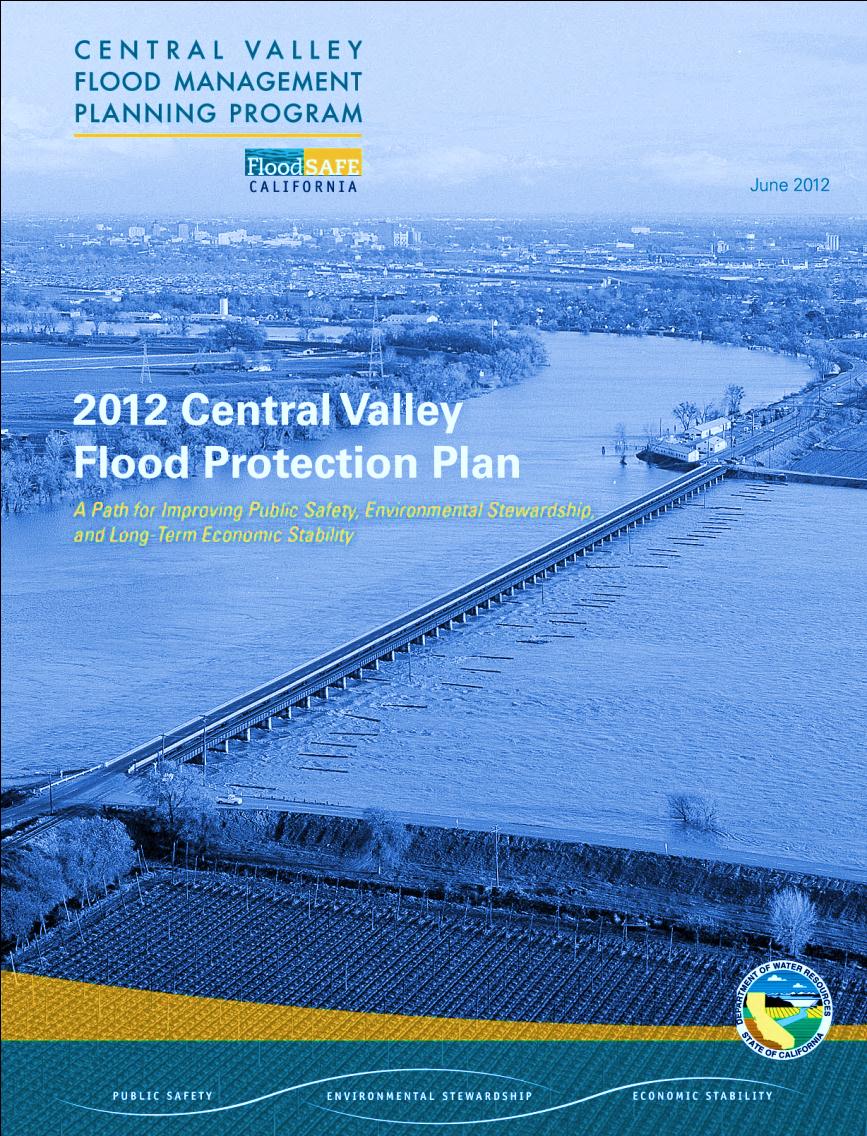 People and property at risk
Flood system flexibility 
Flood system resiliency 
Floodplain management
CVFPP Primary Goal:
Improve Flood Risk Management
CVFPP Supporting Goals:
Promote Ecosystem Functions
Improve Operations and Maintenance
Improve Institutional Support
Promote Multi-Benefit Projects
Ecosystem Processes
Habitats
Species
Stressors
Long-Term Cost of O&M
Consistent and Efficient O&M Practices
Collaboration 
Sustainable Funding
Information and Tools
Project Approvals
Integrated Water Management
Measureable Objectives Development
Pubic Workshop held on May 2nd 
Next steps
Review of comments received 
Technical analyses to inform refinement of objectives
Consideration of level of detail of objectives to be displayed in BWFS and 2017 update to CVFPP
2nd Technical workshop in Fall 2013
Technical Analysis Highlights
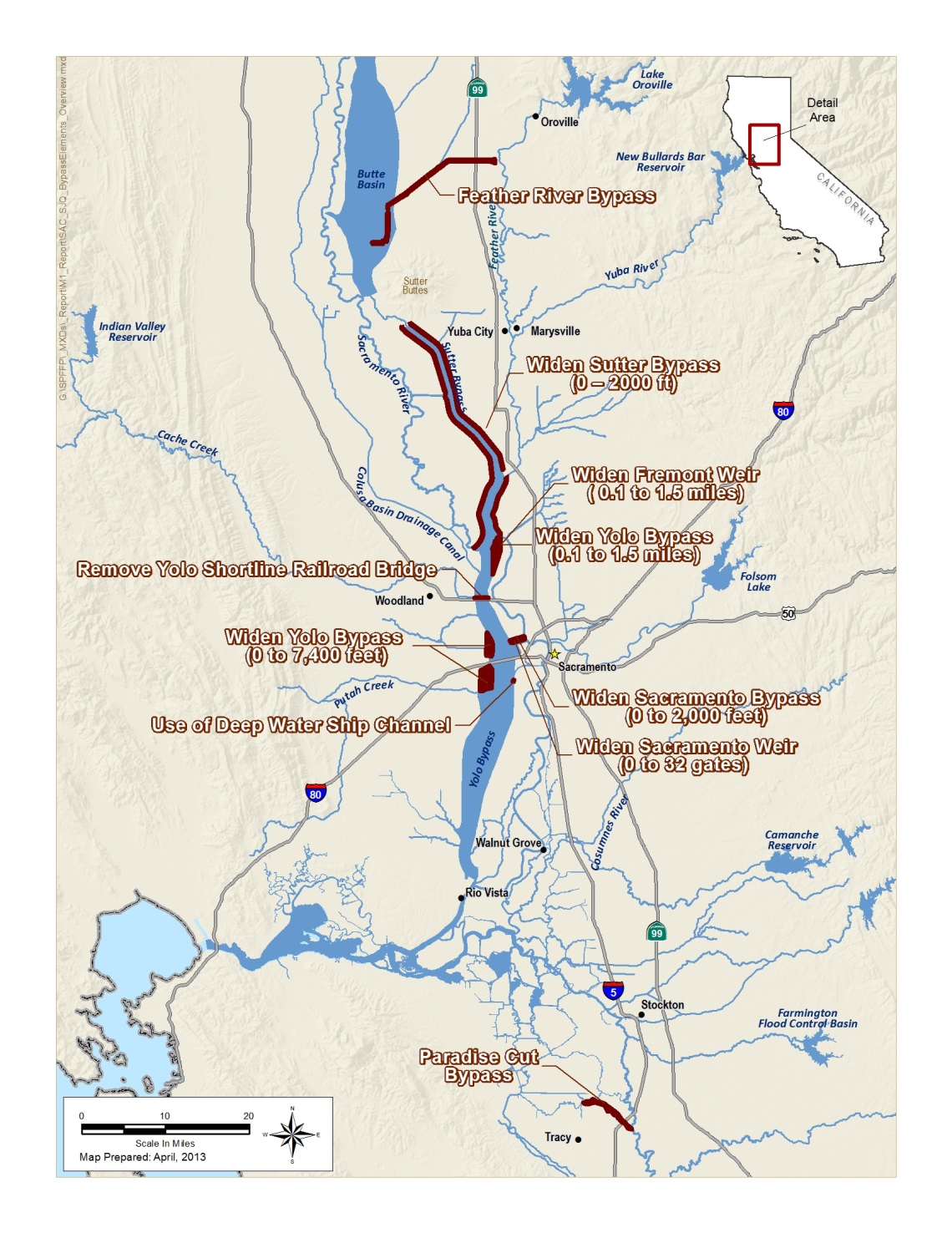 Refinement of Bypass System Improvements 
Supporting Evaluations
Climate change approach
Updated hydrology
Two-dimensional model development in bypasses
Economic benefit and cost analyses
Board Briefing Schedule				…“some ideas”
Potential BWFS Briefing Topics
Questions or Comments?